Fagskoleutdanning for å sikre relevant arbeidskraft i virksomheten.
1
Fagskoleutdanninger kjent?
I Fagforbundet? 
I kommunene?
I ”utdanningskretser”?
Blant ”folk flest”?
2
Fagskoletilbudene må bli mer kjent, brukt og anerkjent.
Noen eksempler på det motsatte:
Fagforbundet har medlemmer og tillitsvalgte som av ulike årsaker blander Fagskole utdanningene med fagopplæringa.
3
[Speaker Notes: For å ta oss sjøl først….. Vi også har en jobb å gjøre.]
Fagskoletilbudene må bli mer kjent, brukt og anerkjent.
Fafo-rapport 2011:36
Har vi lærefag som er relevante for kommunesektoren?
Pleie- og omsorgssjefer og oppvekstsjefer ble spurt om sitt 
kjenneskap til fagskoletilbud. 

Funn: 	Det er begrenset kjennskap til fagskoletilbud. 	Naturlig nok minst kjennskap blant oppvekstsjefer, 	siden tilbudene og læreplanene er få.
4
[Speaker Notes: Det har nå blitt laget en anbefalt nasjonal læreplan for oppvekst med vekt på spesialpedagogikk. Så det går framover, og det har blitt signalisert fra myndighetene at det er ønskelig med flere tilbud også innafor oppvekst.]
Fagskoletilbudene må bli mer kjent, brukt og anerkjent.
Fafo-rapport 2011:36 forts.:
Likevel hevder 60% av pleie- og 
omsorgssjefene at fagskoletilbud i dag i 
meget stor eller ganske stor grad bidrar til å 
dekke egen kommunes behov for 
arbeidskraft  og kompetanse innenfor 
sektoren.
5
Fagskoletilbudene må bli mer kjent, brukt og anerkjent.
Helsedirektoratets rapport (notat) om behov for
”samfunnskompetanse” i kurs- og
utdanningstilbud i forbindelse med 
Samhandlingsreformen (notatet handler om 
nødvendig basiskompetanse om folkehelse): 
- ingenting om fagskole 
- heller ikke om fagopplæring….
6
[Speaker Notes: Altså: flere må skjerpe seg for å sette fagskole på dagsorden.]
Fagskoletilbudene må bli mer kjent, brukt og anerkjent.
Fagforbundet forvalter en god 
stipendordning for medlemmene.
En uformell opptelling viser at få søker
stipend til fagskoleutdanning.
Det kan også forhandles med arbeidsgiver 
Vedrørende ulike ordninger
7
Fagforbundet ønsker/arbeider for:
Flere yrkesrelevante fagskoletilbud for medlemmene.
Forutsigbar og god finansiering av fagskoletilbudene.
Avklaring av fagskolepoeng. 
Åpne utdanningsveier.
Å bidra i planlegging og utforming av tilbud .
Å fremme kjennskap til fagskoletilbudene.
Holde politikerne i ånde om fagskolene/minne om.
Sikre NOKUT ressurser til å gjøre jobben sin.
Fagbrev for opptak.
Gode videreutdanningsmuligheter på fagskole.
8
[Speaker Notes: NOKUT må ha nok ressurser til både å holde en jevn takt i godkjenningsarbeidet med nye tilbud, og de må også ha nok ressurser til å kontrollere kvaliteten i tilbudene, de må kunne sjekke om godkjenningene står seg over tid.]
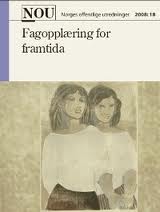 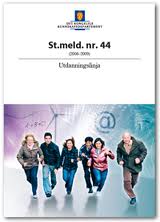 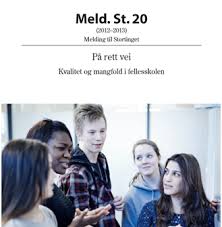 9
[Speaker Notes: Dette er tre sentrale dokumenter som alle har handlet mye om fag- og yrkesopplæringa, men som også har handlet om fagskolen. Det er Karlsen-utvalgets utredning og meldingene til Stortinget som het Utdanningslinja og På rette vei, så kan vi si… (til neste bilde:::]
Karlsen og Utdanningslinja: På rett vei?
Det jobbes fortsatt med oppfølging av Fagopplæring for framtida og Utdanningslinja ,og nå også På rett vei.
10
[Speaker Notes: Ting tar tid, og i samme slengen er det naturlig for oss å nevne Stortingsmeldinga som het Utdannings for velferd. Den skal også følges opp i et bredt perspektiv.]
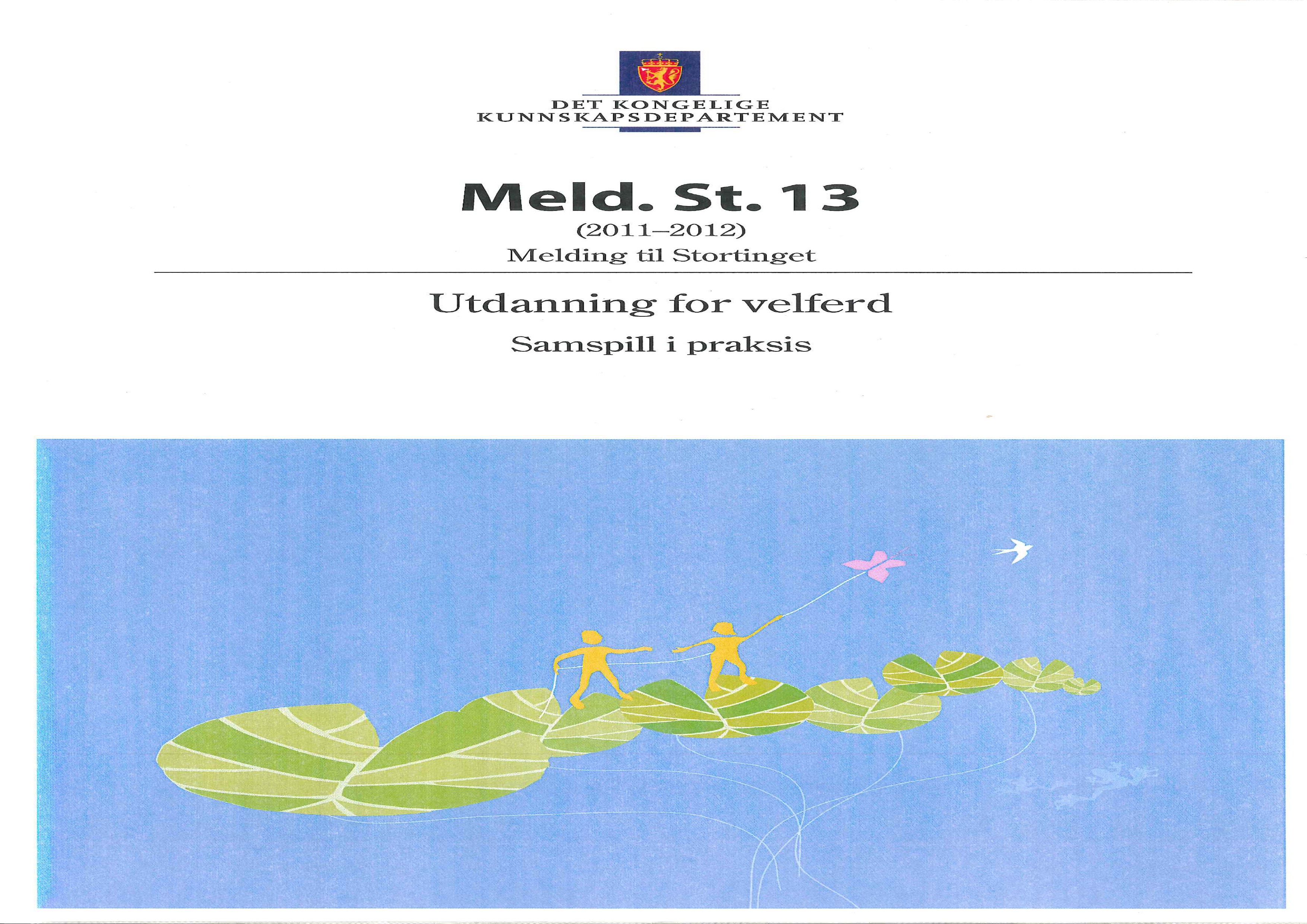 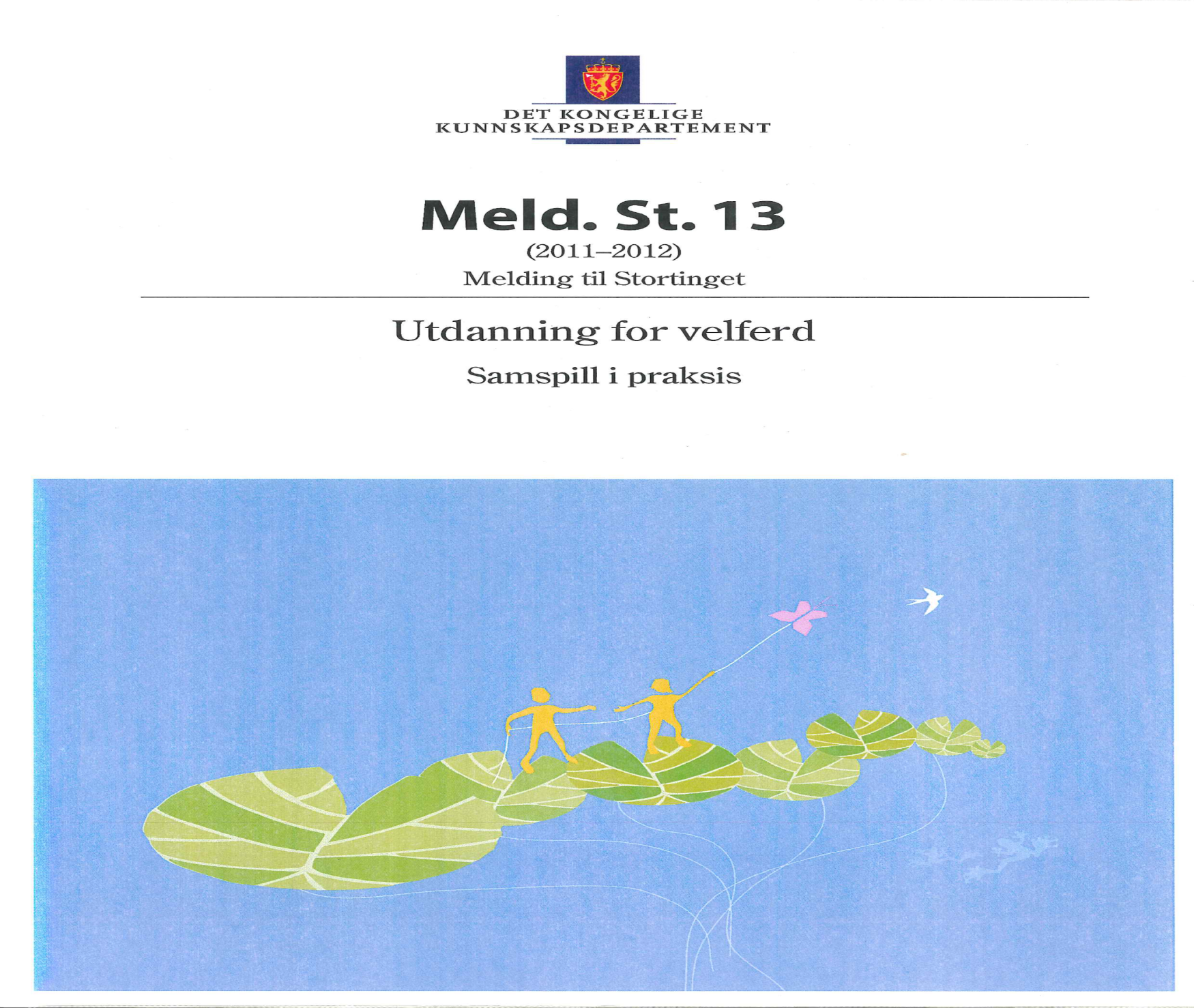 11
Utdanning for velferd
Mål om å videreutvikle de helse- og sosialfaglige utdanningene på alle nivåer.

Flere store reformer er begrunnelsen og bakgrunnen for dette.
12
Utdanning for velferd
Nye kompetansekrav i møte med brukere krever endrede utdanninger.

Flere brukere trenger bistand fra flere tjenester og yrkesgrupper.
13
[Speaker Notes: Her vil Fagforbundet peke på at det også i stor grad er viktig å samhandle på tvers av yrkene for å få til best mulig tjenester. Kommunene trenger flere fagarbeidere og fagarbeidere med spesialisering å fagskolenivå. Her har fagskolene en unik sjanse til å svare på behov i arbeidslivet.]
Utdanning for velferd
Flere samspill skal styrkes mellom:
utdanning og arbeidsliv
de ulike utdanningene
de ulike utdanningsnivåene
utdanning, forskning og tjenesteutøvelse
14
Forskning
Endelig!
Tilstandsrapport .
NOKUT om praksis i fagskoleutdanningene.
NIFU: Fagskoleutdannede – hvem de er og hvor de går. (Rapport 31/2012)
Statistikk
15
[Speaker Notes: Det har som alle vet, vært forsket lite på fagskoleområdet, men noe er i ferd med å skje, og fagforbundet tror dette er nødvendig for utvikling av fagskoletilbudene, kvalitet i studiene og for å plassere fagskolen bedre inn i utdanningssystemet.]
Fagforbundet krever
- at partene i arbeidslivet sikres representasjon i utvalg, arbeidsgrupper, referansegrupper, styrer med mer.
- og særlig Fagforbundet…
Fagforbundet må:
Arbeide tydeligere politisk og blant medlemmene og de tillitsvalgte for å fremme kjennskap og anerkjennelse av fagskoletilbudene.
16
Fagskolen trenger mer enn et komplett sett av statsbudsjettet
17
[Speaker Notes: Sånn ser et komplett sett av statsbudsjettet i papirformat ut!  Fagskolen trenger et godt forutsigbart finansieringssystem. Utvalget får en spennende, men utfordrende oppgave med å finne fram til dette.]
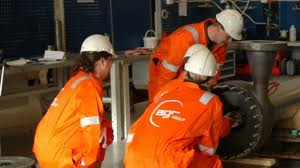 Studentenes forberedelse til yrkeslivet.
18
[Speaker Notes: Koblingen til arbeidslivet, den yrkesrettede kompetansen fagskoleutdanningene leder fram til , er en mulighet som ikke er godt nok utviklet og brukt!]